TIME LIMIT: 
40 minutes
Measuring periods 
Student subject and grade
Curriculum alignment: ACMMG021
Learning Objective: Students learn about describing and ordering duration of events
Not for reproduction. Property of OA4E©
TIME LIMIT: 
40 minutes
Lesson sequence
The lesson will begin by Introducing the topic 
Teacher gauges prior knowledge of students by asking everyday question on topic or revising a previous lesson.
Teacher explains topic using PowerPoint /video
Teacher further demonstrates topic using worked examples from simplest to hardest level of difficulty.
Teacher gauges student understanding.
Students attempt further tasks as a group/individually as teacher observes.
Teacher recognises student comprehension then summarises topic.
Student complete follow up worksheets in class or as homework.
Not for reproduction. Property of OA4E©
Introduction
Think and make assumptions, when do you usually do the listed activities?

Going skiing 

Collecting colorful leaves

Going to school

Swimming in the sea

Having holidays

Approximately 5 minutes.
Not for reproduction. Property of OA4E©
Explanation
Seconds 
add up to minutes; 
minutes 
create hours; 
hours 
add up to days; 
days 
create weeks;
weeks 
create months
seconds
minutes
hours
days
weeks
months
Approximately 10 minutes.
Not for reproduction. Property of OA4E©
Working demonstration
minutes
. . . . . .
seconds
1 hour
Not for reproduction. Property of OA4E©
Working demonstration
1 month
week
days
. . . . . .
. . . . . .
hours
Not for reproduction. Property of OA4E©
Not for reproduction. Property of OA4E©
Not for reproduction. Property of OA4E©
Your turn…
Student Excercise.1. Easy level.
Group the activities and events shown in the picture according to what period of time they take









Approximately 2 minutes.
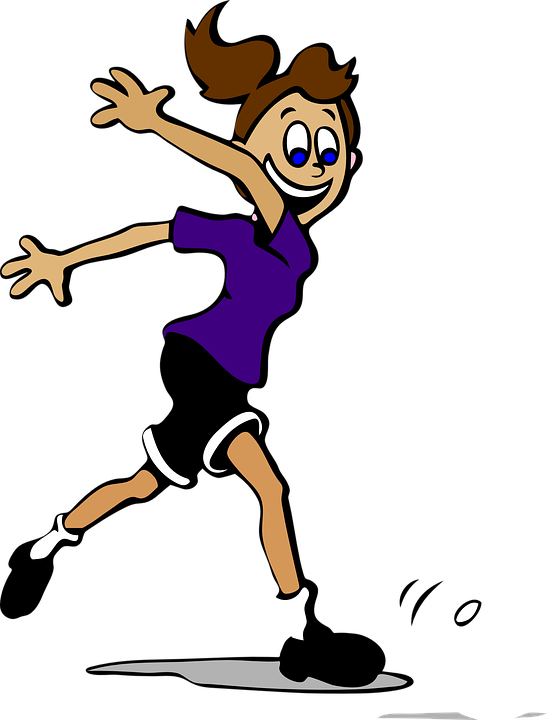 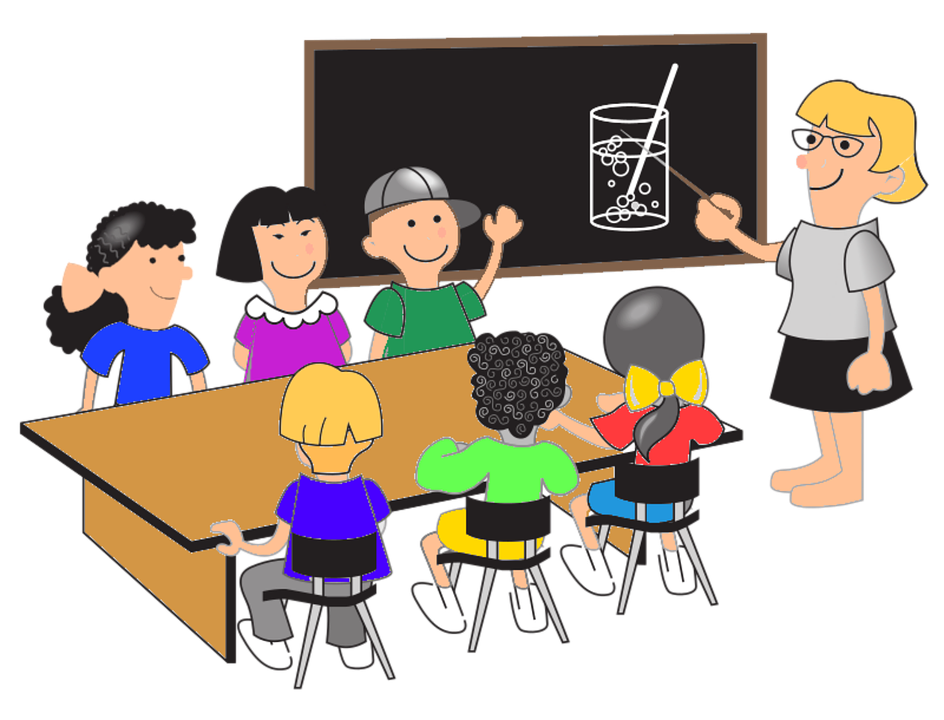 autumn
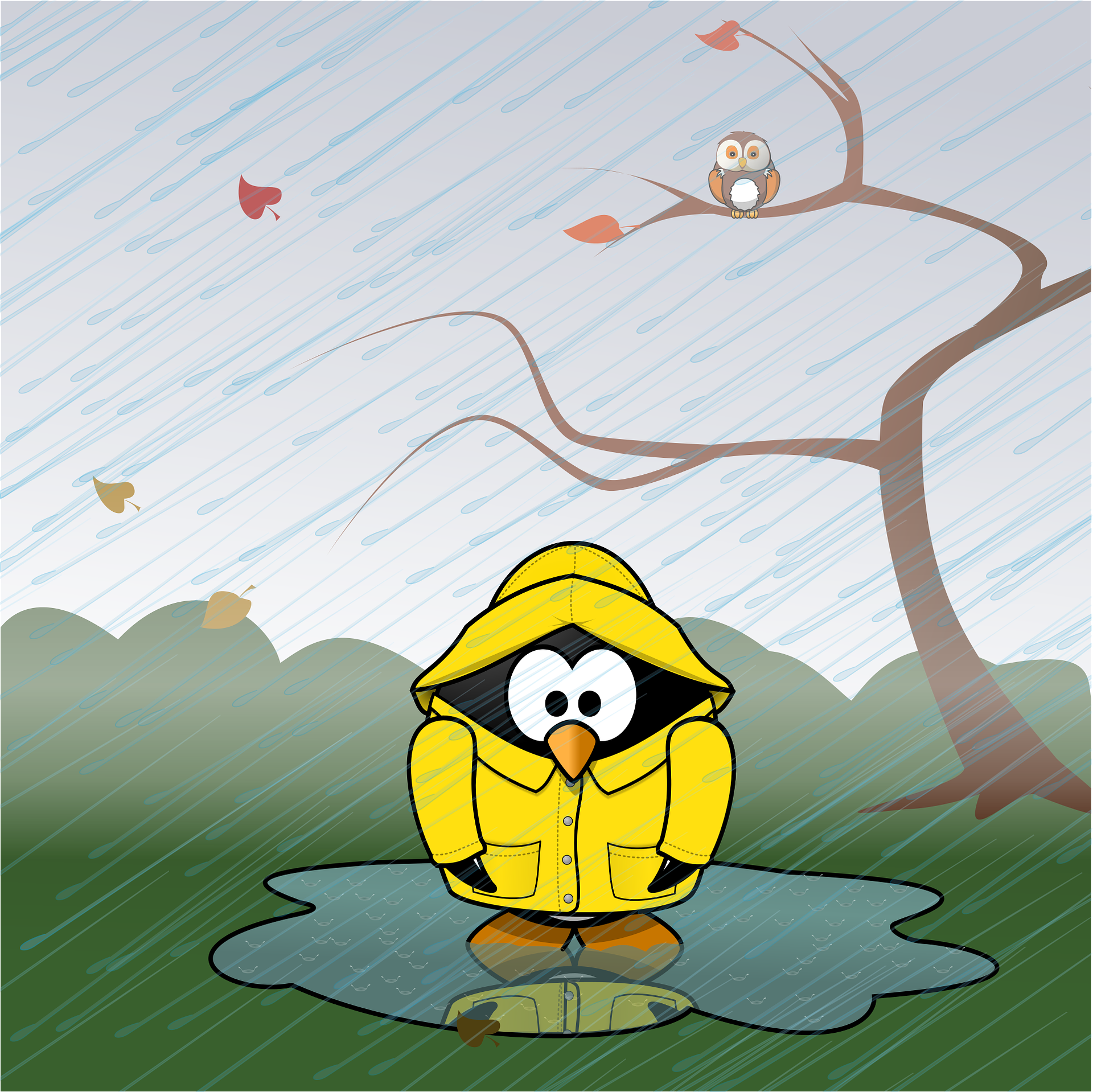 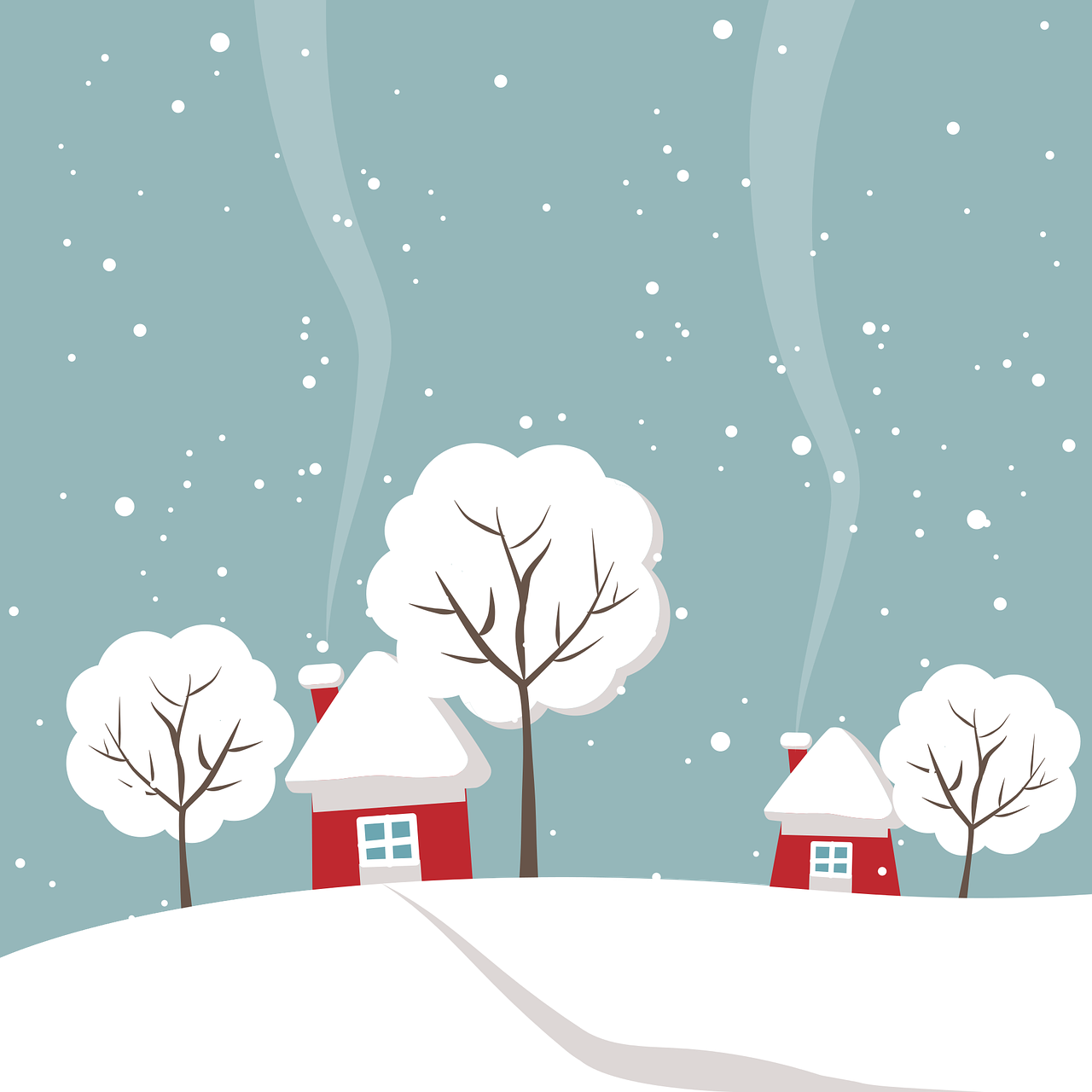 School lesson
winter
Running exercise
seconds
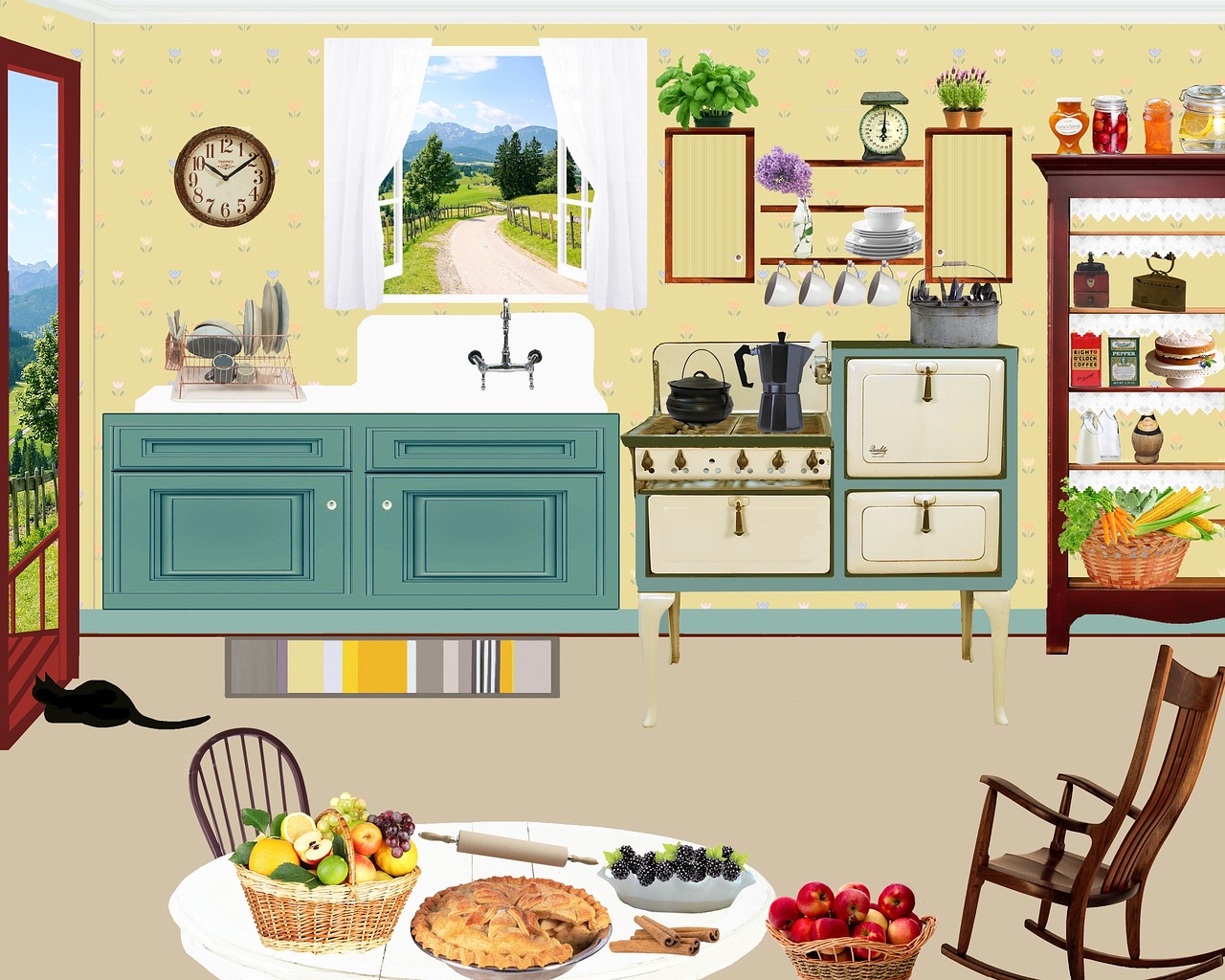 hours
minutes
days
weeks
months
cooking
Note: https://pixabay.com/vectors/soccer-girl-play-run-enthusiasm-311157/; https://pixabay.com/illustrations/wintry-house-tree-winter-snow-2915190/; https://pixabay.com/vectors/animal-autumn-calendar-cold-fall-1293883/
Not for reproduction. Property of OA4E©
Your turn…
Student Excercise.1. Mid level.
Sort the events beginning with the one that starts the soonest and ending with the one which starts the latest.

A movie in an hour

Favorite TV show in 15 minutes

Summer in a month

Football championship in a week

Lesson in an hour

Approximately 2 minutes.
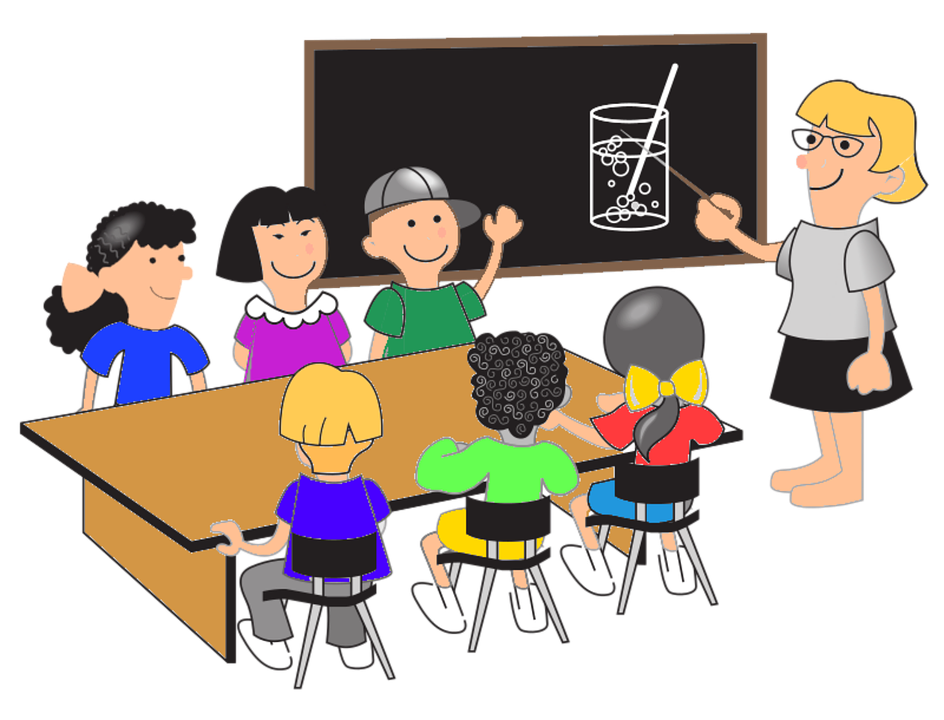 Not for reproduction. Property of OA4E©
Not for reproduction. Property of OA4E©
Work sheets  to be completed online or printed for homework.
Not for reproduction. Property of OA4E©
Answers to work sheets.
Not for reproduction. Property of OA4E©
CONGRATULATIONS
You have completed the topic.
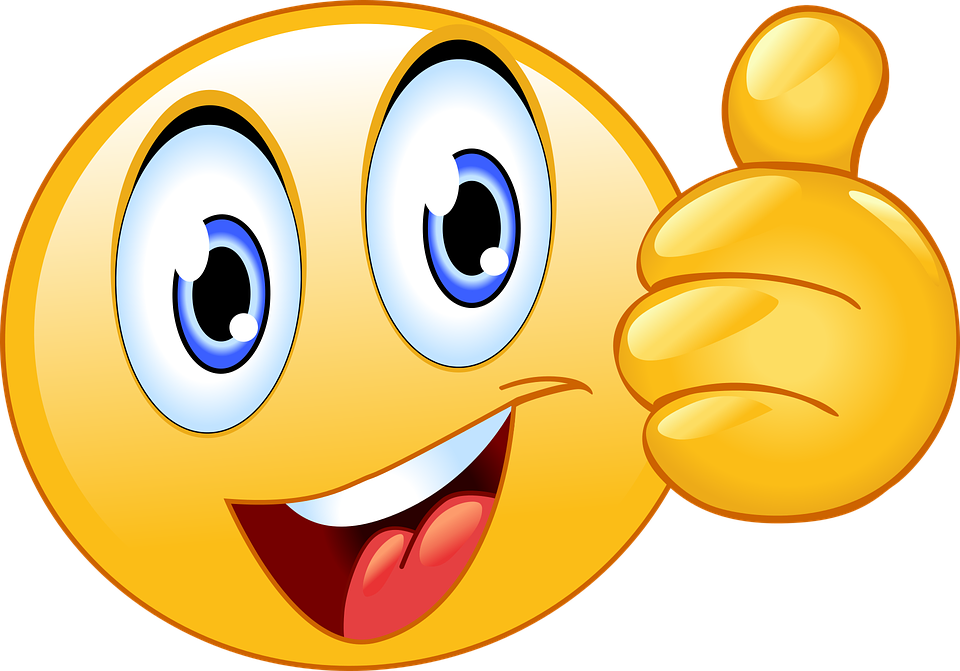 Images provided by Pixabay.com                                     Not for reproduction. Property of OA4E©
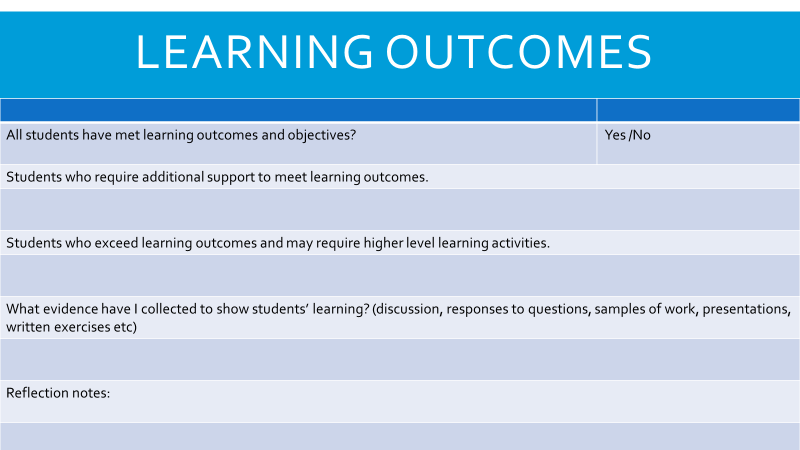 Not for reproduction. Property of OA4E©